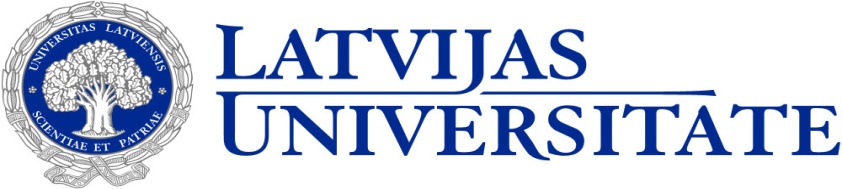 LU skolotāju izglītības studiju programmu jaunā sistēma un plānotie pasākumi
LU PPMF dekāne, prof. M. Raščevska
Saeimas Ilgtspējīgas attīstības komisijas sadarbībā ar Izglītības un zinātnes ministriju rīkotā konference “Augstskolu pasākumi pedagogu izglītībai konceptuāli jaunā kvalitātē Latvijas ilgtspējīgai attīstībai”, 23.02.2018.
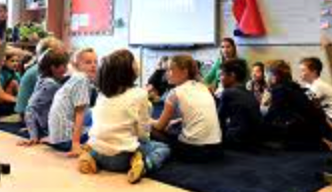 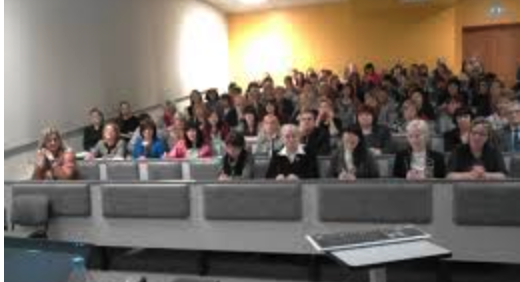 Pārmaiņas mācību vidē rosina pārmaiņas studiju vidē
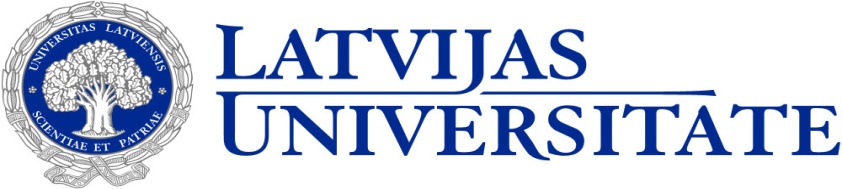 Izstrādājot uz kompetencēm orientētu mācību saturu, jāveido citādas skolotāju izglītības programmas, sasaistot dažādus izglītības mērķus un līmeņus, veidojot jaunas sinerģijas
Dziļās mācīšanās modelis
Pirmsskolas skolēns un
skolēns
Students – skolotājs
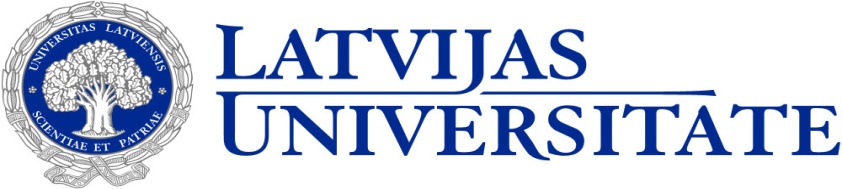 Sadarbības modelis ar studiju programmu jaunveides partneriem
Universitātes  skolas/ pirmskolas iestādes, skolas
LU izglītības, pedagoģijas un sporta virziena studiju programmu nākotnes sistēma
Tiek nodrošināta visu LU studiju programmu sasaiste, atvērtība atsevišķu to moduļu apguvei, īpaši skolotāja karjeras attīstības nodrošināšanai.
LU ir vadošā partneraugstskola pedagogu /izglītības studiju programmu standartu izstrādē 3 jomās BA integrētajā programmā, 4 jomās II. līmeņa programmā un abās maģistra un doktora programmai.
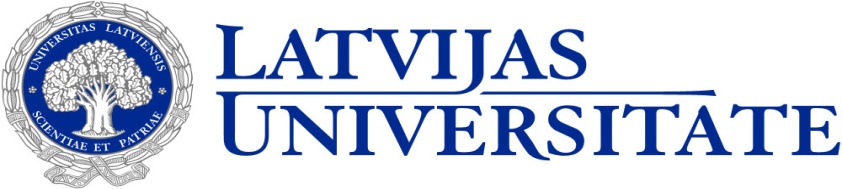 2.līmeņa profesionālās augstākās izglītības studiju programmas „Skolotājs” 40 (60) KP studiju moduļi (pēc zinātnes nozares bakalaura apguves, vismaz 120 KP)
Iepriekšējā augstākā izglītība ietver kāda mācību priekšmeta nozares apguvi – bakalaura līmeņa izglītību.
Atlase – iestājpārbaudījums, kurā pārbauda  reflektanta gatavību kļūt par skolotāju. 
Valsts pārbaudījums – vienots, iesaistot vairāk partnerus/ partneraugstskolas.
Studentu studiju process vismaz puslaiku notiek skolas/ pirmskolas iestādes vidē.
LU auditoriju studiju vide jāpārveido, lai tā atbilstu kompetenču pieejas ietvaram (skat. attēlu).
E-vides izveide skolotāju karjeras atbalstam.
Iespējamie papildmoduļi LU – skolotājs logopēds, speciālās izglītības skolotājs.
Programmas īstenošanu var organizēt divejādi: 1) parastā uzņemšanas un īstenošanas kārtībā; 2) ar uzņemšanu jūlija sākumā, studiju uzsākšanu augustā un skolotāja darba uzsākšanu 1. septembrī (Iespējamās misijas aprobētā pieeja).
Valsts pārbaudījums (Diplomdarbs)
10 KP
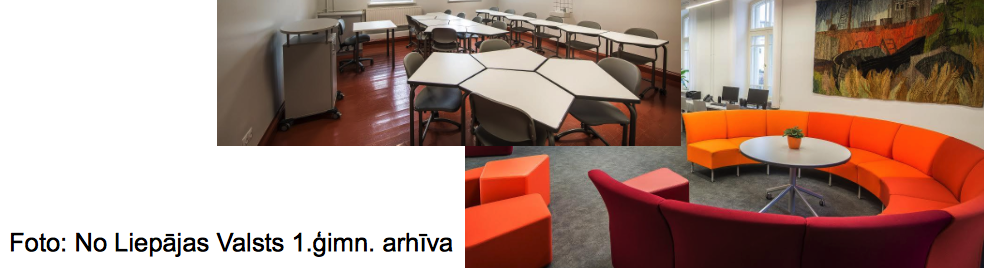 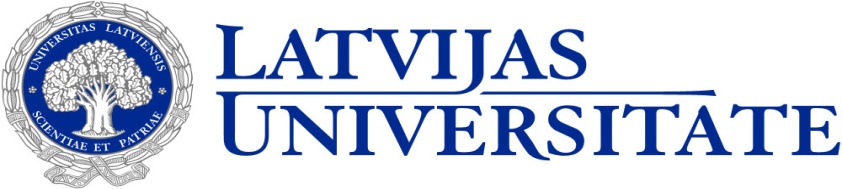 Maģistra studiju programmas „Izglītības zinātnes” un „Izglītības inovatīvās tehnoloģijas”
Programmās ir divi iestāšanās nosacījumi:
Īsais modulis 50 KP, 1 gads 2,5 mēneši, PLK: Ja reflektants pirms tam ir apguvis 160 KP apjomā profesionālo bakalaura studiju programmu ar skolotāja kvalifikāciju vai apgūtā profesionālā bakalaura programma ir saturējusi nepieciešamo pedagoģisko un psiholoģisko kursu minimālo KP apjomu vai tā pēc virziena ir saderīga ar izvēlēto apakšprogrammu.
Garais modulis 80 KP, 2 gadi, PLK: Ja reflektants stājoties šajā programmā ir iepriekš apguvis 120 KP apjomā akadēmiskā bakalaura studiju programmu vai apguvis 160 KP bakalaura programmu, kas nedod skolotāja profesionālo kvalifikāciju un nesatur  nepieciešamo pedagoģisko un psiholoģisko kursu minimālo KP apjomu vai iepriekšējai izglītībai nav virziena saderības ar izvēlēto maģistra programmas apakšprogrammu. 
Maģistra programmu „Izglītības inovatīvās tehnoloģijas” var veidot arī kā maģistra studiju programmas „Izglītības zinātnes” apakšprogrammu.
Maģistra studiju programma „Izglītības zinātnes” (50 KP, 1 gads + 2,5 mēneši, PLK)
Obligātā daļa - maģistra darbs (20 KP)
Maģistra darbs (I – IV)
Maģistrantu iesaiste izglītības zinātnēm būtiskos un aktuālos pētījumos, t.sk. prakse universitātes skolās.
Obligātā daļa - kursi (18 KP)
8 KP tiek īstenoti svešvalodā
Pētniecības, pedagoģijas, izglītības, psiholoģijas kursi
Apakšprogrammas, kas nodrošina novatorisku pētniecību Latvijas izglītībai svarīgās jomās
Ierobežotas izvēles daļa – 
kursi (10 KP)
Skolotāju izglītība
Dažādības pedagoģiskie risinājumi
Izglītības inovatīvās tehnoloģijas
Izglītības vadība
Pedagoģija
Cilvēku uzvedība un izglītība
Izvēles daļa –
 kursi (2 KP)
Brīvā izvēle – 2 KP
Obligātās daļas kursi, ko studenti mācās kopā ar maģistra studiju programmas «Izglītības zinātnēs» studentiem
Maģistra programma „Izglītības inovatīvās tehnoloģijas” kā  atsevišķa programma
Kopīgie tehnoloģiju kursi kā ierobežotās izvēles daļa
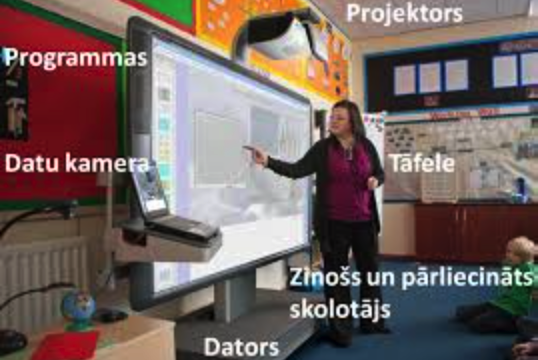 Tehnoloģiju kursi kā izvēles daļa, piedāvā pa specializācijas nozarēm
Vienotās starpuniversitāšu (LU, DU, RTA, LiepU) doktora studiju programmas “Pedagoģijas zinātne” (projekts)
Cieša saikne ar Latvijas valstij nepieciešamajiem novatoriskajiem pētījumiem izglītības jomā un inovatīvām profesionālām izstrādēm, t.sk. starptautisko projektu ietvaros. Nepieciešams izstrādāt ilglaicīgu pētniecības attīstības un piesaistāmo resursu plānu un to īstenot
Komentārs : LU pastāv arī Izglītības vadības doktora studiju programma vadības studiju virzienā.
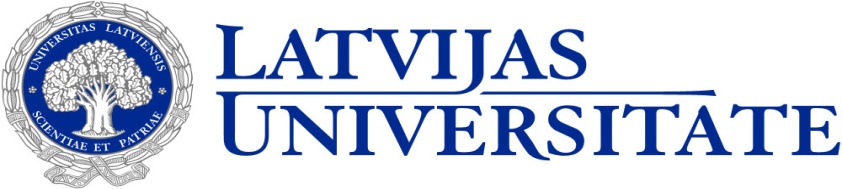 Paldies par uzmanību!
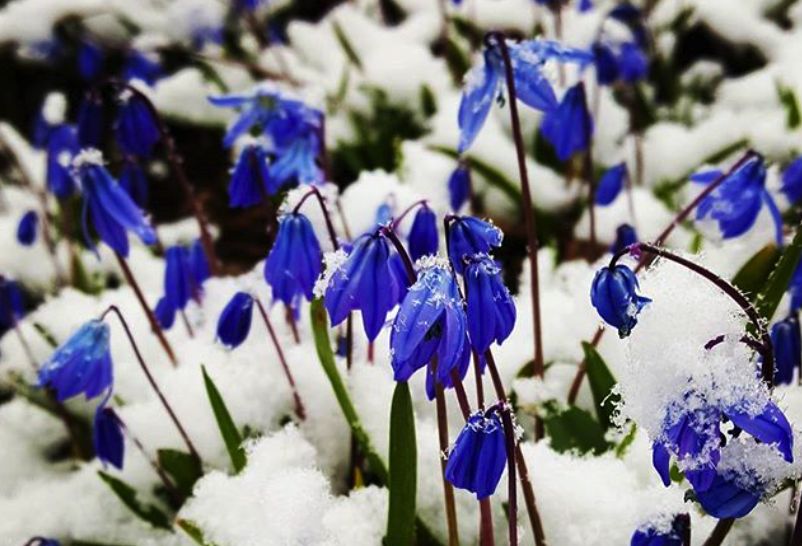 Paldies sadarbības partneriem par e-resursiem, kas izmantoti šajā prezentācijā!